Département Expertises, Structures et GéotechniqueDirection des Matériaux de structureRéception Technique Préalable (RTP)
Webinaire, Liège 15/12/2022
Programme
Contexte, définition et modalités pratiques prévues dans Qualiroutes (P.Massart)
Marquage CE et marque volontaire (G.Michaux)
Contrôle documentaire et Contrôle des produits (R.Leroy)
Prise en charge financière (P.Massart)
Questions / Réponses
DMS = Bureau de conception et de contrôle
Participation à la rédaction de référentiels techniques de portée générale ou particulière (normes, CCT, CSC,…);
Rédaction des prescriptions de Qualiroutes;
Expertises d’ouvrages;
Analyse et avis sur C.S.C. et métrés;
Analyse et validation de plans, de fiches techniques;
Réceptions techniques préalables des fournitures (RTP);
Assurer le rôle d’assistance technique spécialisée lors de la réalisation des chantiers;
Des Travaux de qualité, des ouvrages durables =
Etude détaillée
Prescriptions correctes CSC et QR
Réception Technique Préalable des produits (RTP)
    (Approbation Fiche technique)
Contrôle de la mise en œuvre
Réception provisoire et définitive

La qualité est une affaire de tous à toutes les étapes
OS SPW MI 

Marchés de travaux de génie civil - La réception technique préalable des matériaux ou produits
RTP : Définition
Vérification par le pouvoir adjudicateur que les produits (composants) à mettre en œuvre répondent aux conditions imposées par le marché
Qualiroutes – Chapitre A - § 42
Quelques exemples :
Liège, Passerelle « Belle liégeoise »Réception platelage
Défaut de rectitude
Présence d’aubier
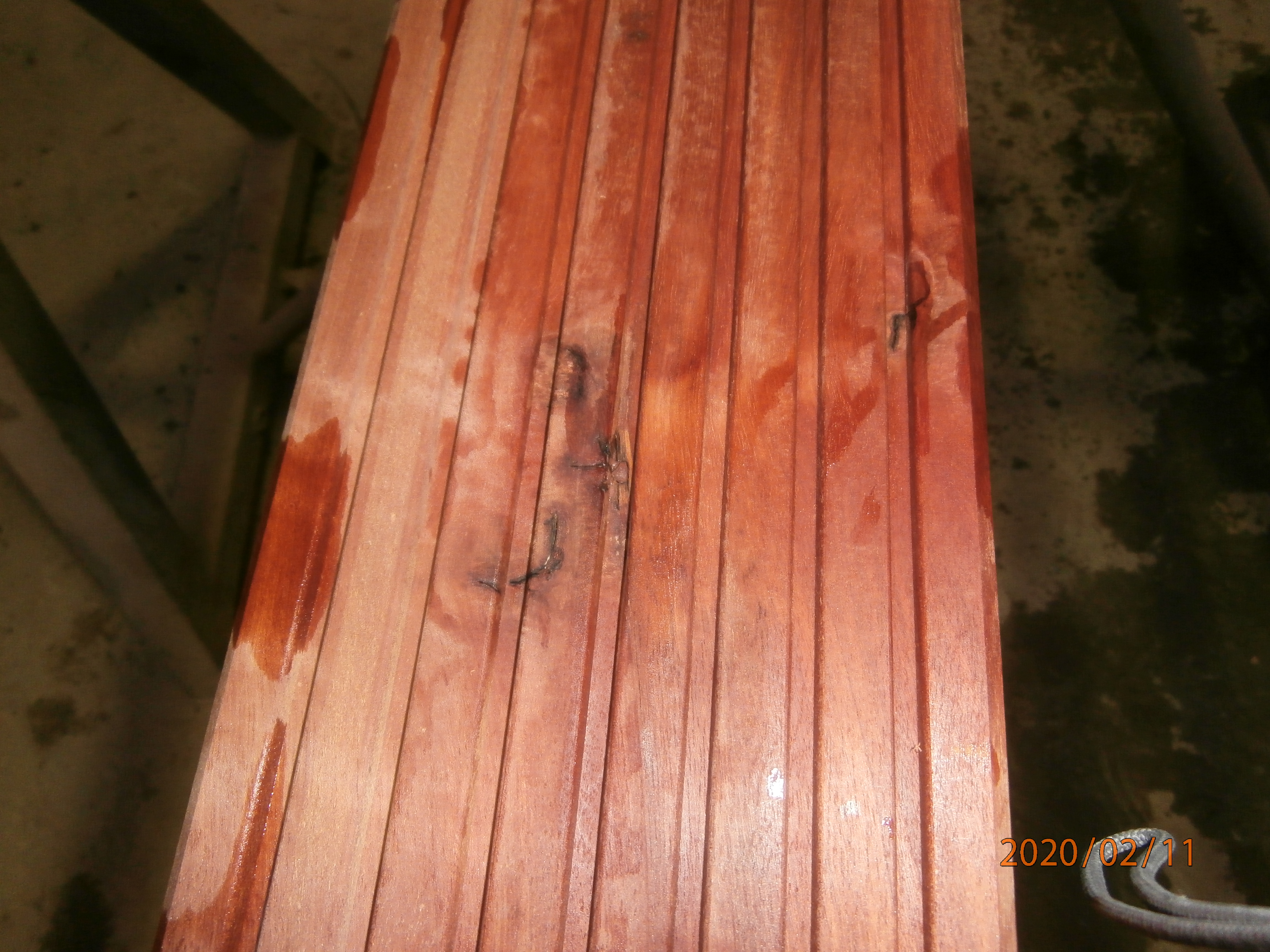 Présence de nœuds
Fracture de compression
Défaut de façonnage
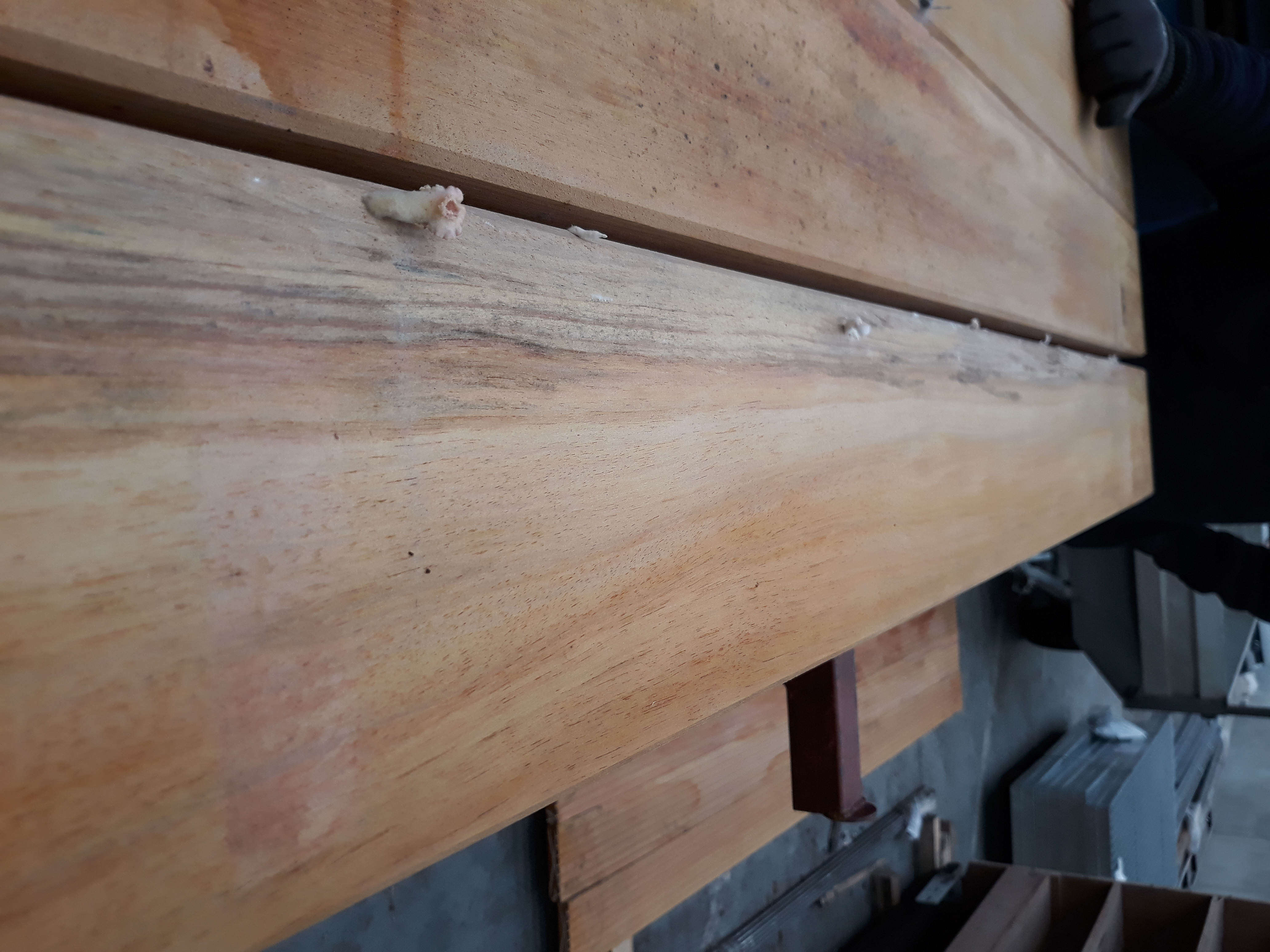 Présence dechampignons
Rupture béton (frettage insuffisant)
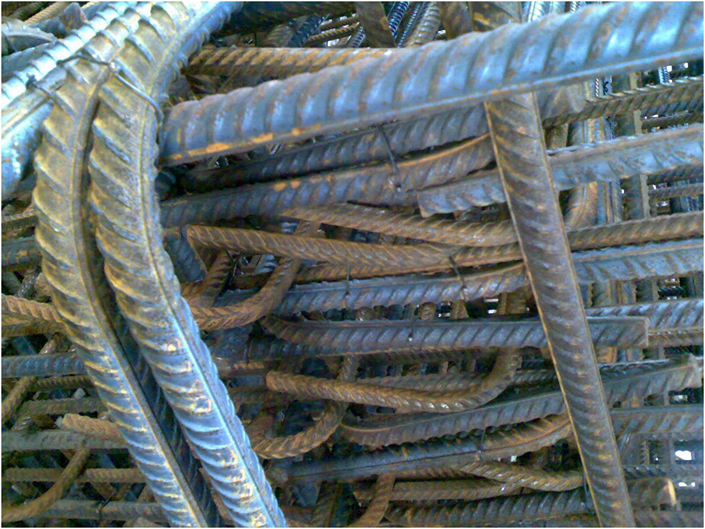 Densité d’armature
Signalisation chantier
Structures métalliques – réception poteletsDéfaut de planéité
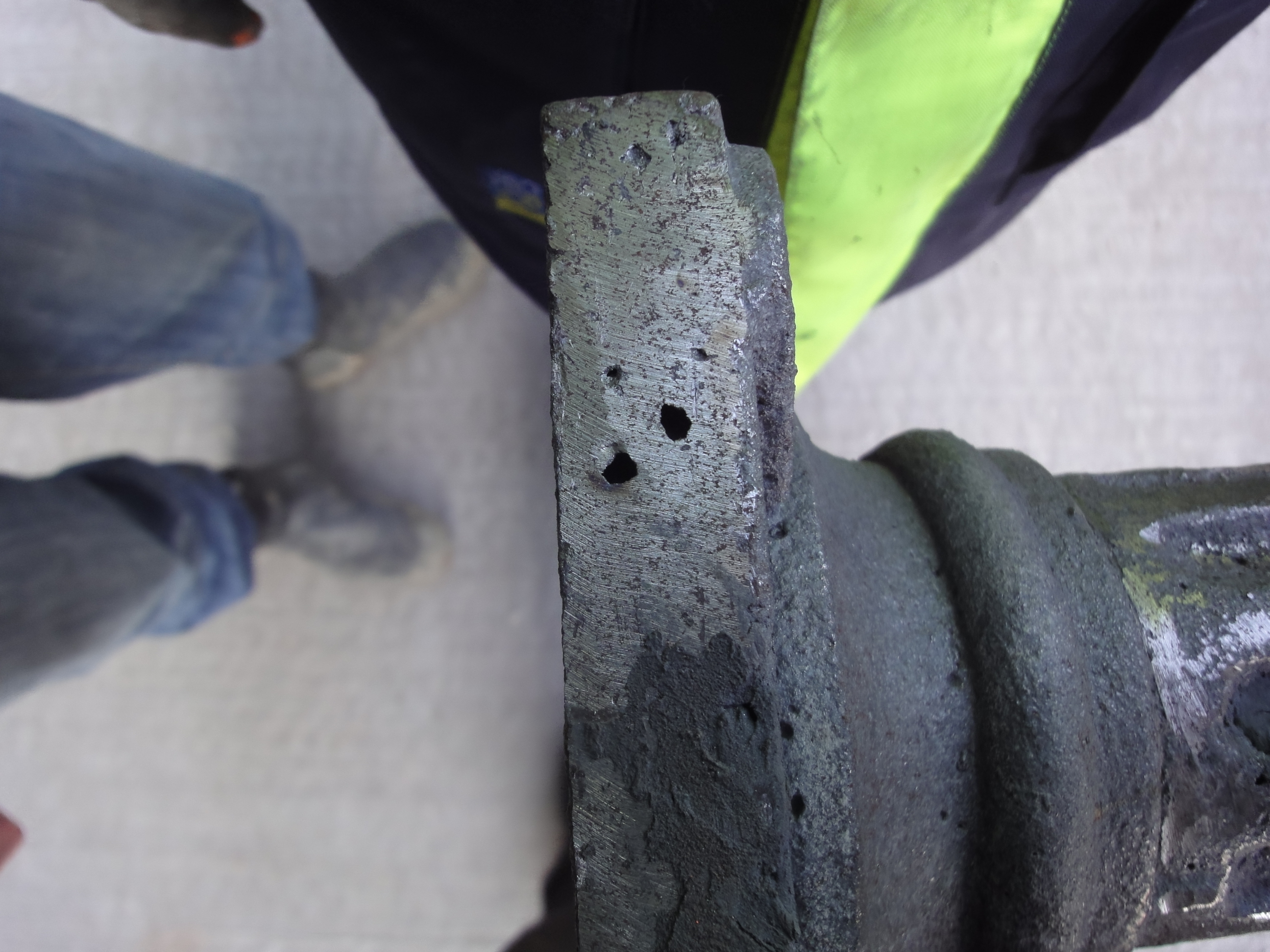 Structures métalliques – réception poteletsPorosité
Structures métalliques – Mise en peinture
Structures métalliques – Mise en peinture, projections soudure, aspect soudure
Structures métalliques – Mise en peinture
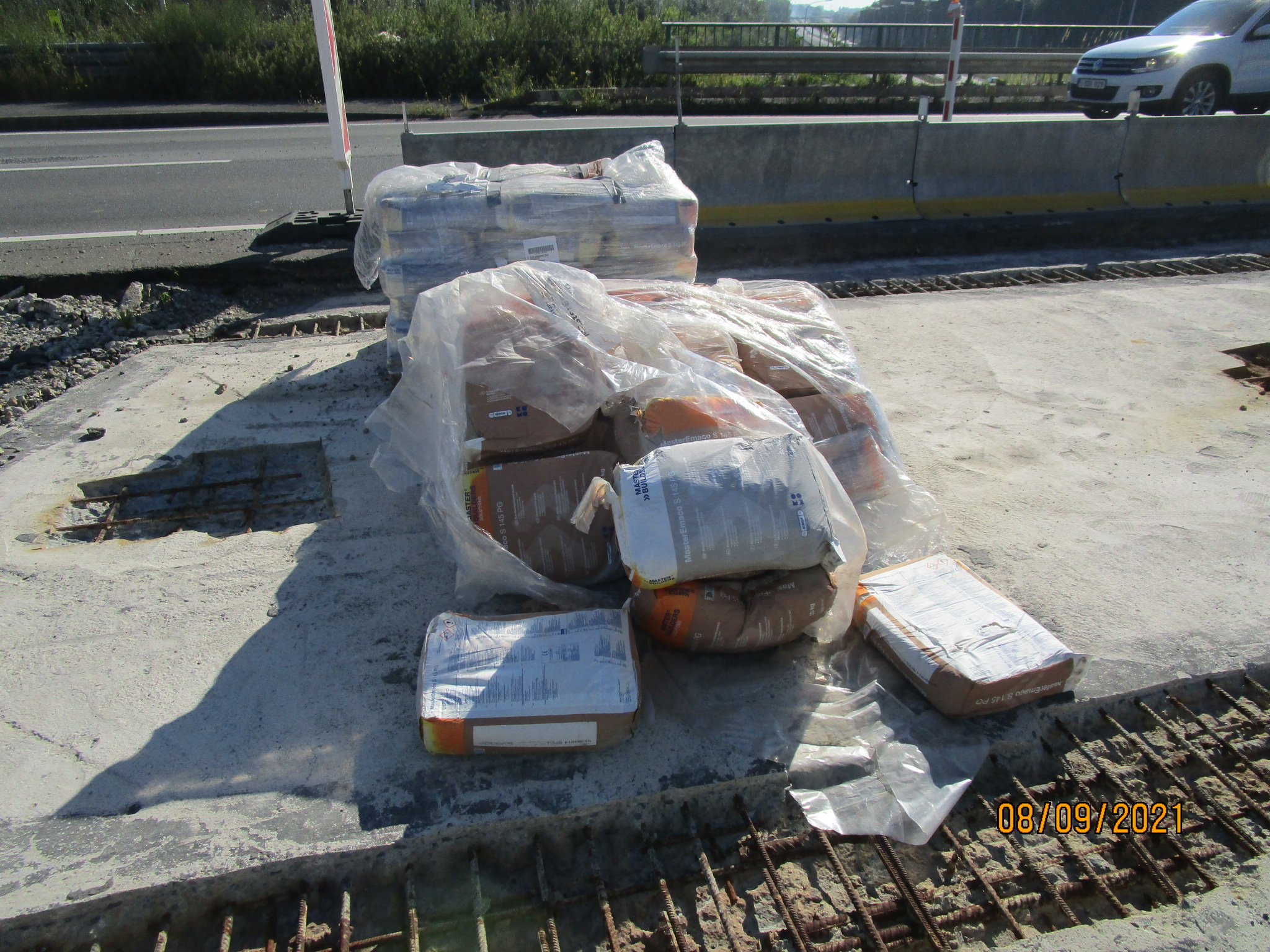 Réparation de béton : Stockage des sacs
Qualiroutes : Article 42 Ar 14.01.2013
Règle générale : pas de mise en œuvre sans réception :
S’applique à tous les produits.
Pas de liste dans le CSC.
Application du document QR-A-3
En Pratique
1. Contrôle minimum :
1.1 Contrôle documentaire : documents valables attestant les bonnes caractéristiques.
1.2 Contrôle Organoleptique (forme, texture, odeur et dimensionnel.

2. Contrôle complémentaire (essais labo) :
	2.1 Exigence technique non couverte par le 	marquage CE ou marque volontaire
	2.2 Doute sur les propriétés couvertes
En Pratique
Rappeler aux entreprises l’obligation d’introduire une demande de Réception Technique préalable.
   
Utilisation du document modèle :
     Annexe 1 au document QR A3
Qualiroutes : Article 42 Ar 14.01.2013
Règle générale : pas de mise en œuvre sans réception
Réception : à tous les stades de la production
Produit réceptionné peut encore être refusé ultérieurement
Défaut/avarie qui aurait échappé lors de la réception
Avarie intervenue depuis la réception
Garde-corps refusé sur chantier
Qualiroutes : Article 42 Ar 14.01.2013
Règle générale : pas de mise en œuvre sans réception
Application du document QR-A-3
Réception : à tous les stades de la production
Produit réceptionné peut encore être refusé ultérieurement
Défaut/avarie qui aurait échappé lors de la réception
Avarie intervenue depuis la réception
Délai : 30 jours (60 jours si essais de labo)
Validation Fiche Technique
Etape préalable à la RTP: 
 Fiche technique Appui Néoprene

Validation Fiche Technique = RTP :
Fiche Technique Mortier Réparation
Programme
Contexte, définition et modalités pratiques prévues dans Qualiroutes (P.Massart)
Marquage CE et marque volontaire (G.Michaux)
Contrôle documentaire et Contrôle des produits (R.Leroy)
Prise en charge financière (P.Massart)
Questions / Réponses
RTP  : Prise en charge financière
Les frais de réception technique préalable sont à charge de l’adjudicataire (pour autant que les documents du marché en fournissent le mode de calcul)
Très difficile à appliquer : type et nb d’essais, frais de déplacement, frais de prestations,…
RTP  : Prise en charge financière
Valorisation économique de la certification volontaire
Les produits certifiés peuvent être dispensés des contrôles de réception technique préalable (contrôles occasionnant des frais).
RTP  : Prise en charge financière
Existe-t-il une certification volontaire pour ce type de produit ?
								NON
Pas de frais de RTP à charge de l’adjudicataire
RTP  : Prise en charge financière
Existe-t-il une certification volontaire pour ce type de produit ?
								OUI  

Le produit proposé dispose t il de cette marque ? 

OUI 												NON
Pas de frais de RTP à charge de l’adjudicataire
Frais de RTP à charge de l’adjudicataire
Calculés selon QR A3
Prix unitairesForfait pour de petites quantitésprix produit certifié   <     prix produit non certifié + frais de RTP
Réception Technique Préalable (RTP)QUESTIONS / REPONSES
Webinaire, Liège 15/12/2022